Psych 156A/ Ling 150:Acquisition of Language II
Lecture 17
Learning Language Structure
Announcements
Please pick up HW3

Work on structure review questions

Final review this Thursday 6/7/12

Final exam next Thursday 6/14/12 between 1:30 and 3:30pm (taken online through EEE).

Consider taking more language science classes in the future!
Language Variation: Recap from before
While languages may differ on many levels, they have many similarities at the level of language structure (syntax).  Even languages with no shared history seem to share similar structural patterns.

One way for children to learn the complex structures of their language is to have them already be aware of the ways in which human languages can vary.   Linguistic nativists believe this is knowledge contained in Universal Grammar. Then, children listen to their native language data to decide which patterns their native language follows.

Languages can be thought to vary structurally on a number of linguistic parameters.  One purpose of parameters is to explain how children learn some hard-to-notice structural properties.
Issue from last time: Learning parameter values
The observable data are often the result of a combination of interacting parameters.  That is, the observable data are the result of some unobservable process, and the child has to reverse engineer the observable data to figure out what parameter values might have produced the observable data - even if the child already knows what the parameters are!
????
German
Subject   Verb   Subject    Object    Verb
Kannada
Subject    Object  Verb  Object
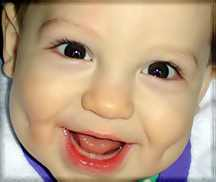 English
Subject   Verb   Object
Interacting Parameters
Parameter 1: Head-directionality
Edo/English: Head first
S
Basic word order:
Subject Verb Object [SVO]
VP
NP
Subject
Verb
NP
Prepositions:
Preposition Noun Phrase
Object
PP
Possessed before Possessor
Possession Possessor
NP
P
Preposition
Object
Interacting Parameters
Parameter 1: Head-directionality
Japanese/Navajo: Head-final
S
VP
Basic word order:
Subject Object Verb [SOV]
NP
Subject
Verb
NP
Object
Postpositions:
Noun Phrase Postposition
PP
P
NP
Possessor before Possessed
Possessor Possession
Postposition
Object
Interacting Parameters
Parameter 2: Verb Second

Verb moves to second phrasal position, some other phrase moves to the first position (German)
		Sarah  das Buch  liest
		Sarah the book   reads
Underlying form of the sentence
Interacting Parameters
Parameter 2: Verb Second

Verb moves to second phrasal position, some other phrase moves to the first position (German)
Sarah     liest    Sarah  das Buch  liest
Sarah     reads         the book	  “Sarah reads the book.”
Observable (spoken) form of the sentence
Interacting Parameters
Parameter 2: Verb Second

Verb moves to second phrasal position, some other phrase moves to the first position (German)
Sarah     liest    Sarah  das Buch  liest
Sarah     reads         the book	  “Sarah reads the book.”

		Sarah das Buch liest 
		Sarah the book reads
Underlying form of the sentence
Interacting Parameters
Parameter 2: Verb Second

Verb moves to second phrasal position, some other phrase moves to the first position (German)
Sarah     liest    Sarah  das Buch  liest
Sarah     reads         the book	  “Sarah reads the book.”

Das Buch     liest     Sarah  das Buch  liest
The book      reads  Sarah		“Sarah reads the book.”
Observable (spoken) form of the sentence
Interacting Parameters
Parameter 2: Verb Second

Verb moves to second phrasal position, some other phrase moves to the first position (German)
Sarah     liest    Sarah  das Buch  liest
Sarah     reads         the book	  “Sarah reads the book.”

Das Buch     liest     Sarah  das Buch  liest
The book      reads  Sarah		“Sarah reads the book.”


Verb does not move (English)
Sarah reads the book.
Observable (spoken) form of the sentence
Interacting Parameters
Data point:  		Subject     Verb    Object
Grammars available:

	+head-first			+head-first		
	+V2				-V2

	-head-first			-head-first
	+V2				-V2
G1
G2
G3
G4
Interacting Parameters
Data point:  		Subject     Verb    Object
Which grammars can analyze this data point?

	+head-first			+head-first		
	+V2				-V2

	-head-first			-head-first
	+V2				-V2
G1
G2
G3
G4
Interacting Parameters
Data point:  		Subject     Verb     Verb     Object
✔
G1?  		+head-first predicts SVO
		+V2 predicts Verb moved to second position
✔
+head-first			+head-first		
	+V2				-V2

	-head-first			-head-first
	+V2				-V2
✔
G1
G2
G3
G4
Interacting Parameters
Data point:  		Subject     Verb    Object
✔
G2?  		+head-first predicts SVO
		-V2 predicts Verb in original position
✔
+head-first			+head-first		
	+V2				-V2

	-head-first			-head-first
	+V2				-V2
✔
✔
G1
G2
G3
G4
Interacting Parameters
Data point:  		Subject    Verb      Subject    Object    Verb
✔
G3?  		-head-first predicts SOV
		+V2 predicts Verb moved to second position
✔
+head-first			+head-first		
	+V2				-V2

	-head-first			-head-first
	+V2				-V2
✔
✔
G1
G2
✔
G3
G4
Interacting Parameters
Data point:  		Subject    Verb   Object
X
G4?  		-head-first predicts SOV
		-V2 predicts Verb in original position
✔
+head-first			+head-first		
	+V2				-V2

	-head-first			-head-first
	+V2				-V2
✔
✔
G1
G2
✔
X
G3
G4
Interacting Parameters
Data point:  		Subject    Verb   Object
What do the grammars that can analyze this data point have in common?
+head-first			+head-first		
	+V2				-V2

	-head-first			
	+V2
✔
✔
G1
G2
✔
G3
Interacting Parameters
Data point:  		Subject    Verb   Object
We don’t know whether it’s +head-first or -head-first since there’s a grammar of each kind.
+head-first			+head-first		
	+V2				-V2

	-head-first			
	+V2
✔
✔
G1
G2
✔
G3
Interacting Parameters
Data point:  		Subject    Verb   Object
We don’t know whether it’s +V2 or -V2 since there’s a grammar of each kind.
+head-first			+head-first		
	+V2				-V2

	-head-first			
	+V2
✔
✔
G1
G2
✔
G3
Interacting Parameters
Data point:  		Subject    Verb   Object
This data point doesn’t help us choose the parameter values for either of these parameters.
+head-first			+head-first		
	+V2				-V2

	-head-first			
	+V2
✔
✔
G1
G2
✔
G3
Learning Structure with Statistical Learning: The Relation Between Linguistic Parameters and Probability
Learning Complex Systems Like Language
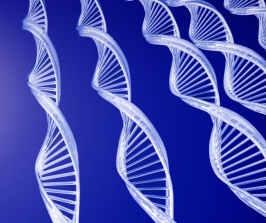 Only humans seem able to learn human languages
   Something in our biology must allow us to do this.  


This is what Universal Grammar is: innate biases for learning language that are available to humans because of our biological makeup (specifically, the biology of our brains).
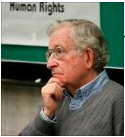 Chomsky
Learning Complex Systems Like Language
But obviously language is learned, so children can’t know everything beforehand. How does this fit with the idea of innate biases/knowledge?

Observation: We see constrained variation across languages in their sounds, words, and structure.  The knowledge of the ways in which languages vary is children’s innate knowledge.
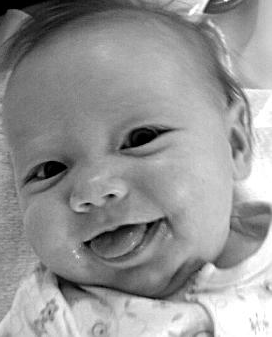 English
Navajo
Children know parameters of language variation…which they use to learn their native language
Learning Complex Systems Like Language
The big point: Even if children have innate knowledge of language structure, we still need to understand how they learn what the correct structural properties are for their particular language. One idea is to remember that children are good at tracking statistical information (like transitional probabilities) in the language data they hear.
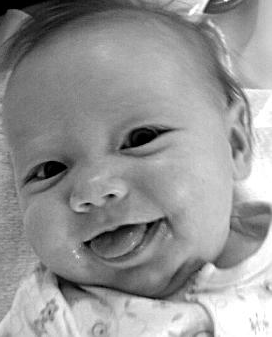 English
Navajo
Children know parameters of language variation…which they use to learn their native language
Linguistic Knowledge for Learning Structure
Parameters = constraints on language variation.  Only certain rules/patterns are possible.  This is linguistic knowledge.

A language’s grammar 
	     = combination of language rules
	     = combination of parameter values
Idea: use statistical learning to learn which value (for each parameter) that the native language uses for its grammar.  This is a combination of using linguistic knowledge & statistical learning.
Yang (2004): Variational Learning
Idea taken from evolutionary biology: 
In a population, individuals compete against each other.  The fittest individuals survive while the others die out.

How do we translate this to learning language structure?
Yang (2004): Variational Learning
Idea taken from evolutionary biology: 
In a population, individuals compete against each other.  The fittest individuals survive while the others die out.

How do we translate this to learning language structure?

Individual = grammar (combination of parameter values that represents the structural properties of a language)



Fitness = how well a grammar can analyze the data the child encounters
Yang (2004): Variational Learning
Idea taken from evolutionary biology: 
A child’s mind consists of a population of grammars that are competing to analyze the data in the child’s native language.
Population of Grammars
Yang (2004): Variational Learning
Intuition: The most successful (fittest) grammar will be the native language grammar because it can analyze all the data the child encounters. This grammar will “win”, once the child encounters enough native language data because none of the other competing grammars can analyze all the data.
If this is the native language grammar, this grammar can analyze all the input while the other two can’t.
Variational Learning Details
At any point in time, a grammar in the population will have a probability associated with it.  This represents the child’s belief that this grammar is the correct grammar for the native language.
Prob = ??
Prob = ??
Prob = ??
Variational Learning Details
Before the child has encountered any native language data, all grammars are equally likely.  So, initially all grammars have the same probability, which is 1 divided the number of grammars available.
Prob = 1/3
Prob = 1/3
Prob = 1/3
If there are 3 grammars, the initial probability for any given grammar = 1/3
Variational Learning Details
As the child encounters data from the native language, some of the grammars will be more fit because they are better able to account for the structural properties in the data.
Other grammars will be less fit because they cannot account for some of the data encountered. 

Grammars that are more compatible with the native language data will have their probabilities increased while grammars that are less compatible will have their probabilities decreased over time.
1/3    4/5
1/3    1/20
1/3    3/20
Variational Learning Details
After the child has encountered enough data from the native language, the native language grammar should have a probability near 1.0 while the other grammars have a probability near 0.0.
Prob = 1.0
Prob = 0.0
Prob = 0.0
The Power of Unambiguous Data
Unambiguous data from the native language can only be analyzed by grammars that use the native language’s parameter value.

This makes unambiguous data very influential data for the child to encounter, since these data are incompatible with the parameter value that is incorrect for the native language.
Unambiguous data
Problem: Do unambiguous data exist for entire grammars?
   This requires data that are incompatible with every other possible parameter value of every other possible grammar….

This seems unlikely for real language data because parameters connect with different types of patterns, which may have nothing to do with each other.
Unambiguous issues
Parameter 1: subject-drop
Spanish: +subject-drop
Patterns allowed:
	Vamos
	go-1st-pl-pres
	“We go”

	Nosotros vamos
	1st-pl	       go-1st-pl-pres
	“We go”
Subject dropped
Subject spoken
Unambiguous issues
Parameter 1: subject-drop
English: -subject-drop
Patterns allowed:
	
	go-1st-pl-pres
	“go” ≈ “we go”

	
	1st-pl	       go-pres
	“We            go”
X
X
Subject dropped
Subject spoken
Unambiguous issues
Parameter 2: Head-directionality
Edo/English: Head first
S
Basic word order:
Subject Verb Object [SVO]
VP
NP
Subject
Verb
NP
Prepositions:
Preposition Noun Phrase
Object
PP
Possessed before Possessor
Possession Possessor
NP
P
Preposition
Object
Unambiguous issues
Parameter 2: Head-directionality
Japanese/Navajo: Head-final
S
VP
Basic word order:
Subject Object Verb [SOV]
NP
Subject
Verb
NP
Object
Postpositions:
Noun Phrase Postposition
PP
P
NP
Possessor before Possessed
Possessor Possession
Postposition
Object
Unambiguous issues
Data point:  		Subject     Object   Verb
Grammars available:

	+subj-drop			+subj-drop		
	+head-first			-head-first

	-subj-drop			-subj-drop
	+head-first			-head-first
G1
G2
G3
G4
Unambiguous issues
Data point:  		Subject     Object   Verb
Which grammars can analyze this data point?

	+subj-drop			+subj-drop		
	+head-first			-head-first

	-subj-drop			-subj-drop
	+head-first			-head-first
G1
G2
G3
G4
Unambiguous issues
Data point:  		Subject     Object   Verb
✔
G1?  		+subj-drop allows Subject to be spoken
		+head-first predicts SVO
X
+subj-drop			+subj-drop		
	+head-first			-head-first

	-subj-drop			-subj-drop
	+head-first			-head-first
X
G1
G2
G3
G4
Unambiguous issues
Data point:  		Subject     Object   Verb
✔
G2?  		+subj-drop allows Subject to be spoken
		-head-first predicts SOV
✔
+subj-drop			+subj-drop		
	+head-first			-head-first

	-subj-drop			-subj-drop
	+head-first			-head-first
X
✔
G1
G2
G3
G4
Unambiguous issues
Data point:  		Subject     Object   Verb
✔
G3?  		-subj-drop requires Subject to be spoken
		+head-first predicts SVO
X
+subj-drop			+subj-drop		
	+head-first			-head-first

	-subj-drop			-subj-drop
	+head-first			-head-first
X
✔
G1
G2
X
G3
G4
Unambiguous issues
Data point:  		Subject     Object   Verb
✔
G4?  		-subj-drop requires Subject to be spoken
		-head-first predicts SOV
✔
+subj-drop			+subj-drop		
	+head-first			-head-first

	-subj-drop			-subj-drop
	+head-first			-head-first
X
✔
G1
G2
X
✔
G3
G4
Unambiguous issues
Data point:  		Subject     Object   Verb
There’s more than one grammar compatible with this data point…even though we feel like it should be informative for head directionality.
+subj-drop			+subj-drop		
	+head-first			-head-first

	-subj-drop			-subj-drop
	+head-first			-head-first
X
✔
G1
G2
X
✔
G3
G4
Using parameters
Parameterized Grammars
Yang (2004)’s algorithm can take advantage of the fact that grammars are really sets of parameter values.

Parameter values can be probabilistically accessed, depending on the level of belief (probability) the learner currently has in each one.
0.2
0.3
0.8
0.7
0.1
0.8
0.7
0.2
0.3
0.9
Prob = .2*.7*.2*.7*.9
Prob = .2*.3*.2*.3*.1
Prob = .8*.7*.2*.7*.1
The Learning Algorithm
For each data point d encountered in the input

   Choose a grammar to test out on a particular data point by generating a grammar from individual parameters, based on the probabilities associated with each parameter value.
0.2
0.3
0.8
0.7
0.1
0.8
0.7
0.2
0.3
0.9
The Learning Algorithm
If this grammar can analyze the data point, increase the probability of all participating parameters values slightly (reward each value).
0.2
0.3
0.8
0.7
0.1
0.8
0.7
0.2
0.3
0.9
successful analysis
The Learning Algorithm
If this grammar can analyze the data point, increase the probability of all participating parameters values slightly (reward each value).
0.3
0.2
0.7
0.8
0.0
0.7
0.8
0.3
0.2
1.0
successful analysis
The Learning Algorithm
If this grammar cannot analyze the data point, decrease the probability of all participating parameters values slightly (punish each value).
0.2
0.3
0.8
0.7
0.1
0.8
0.7
0.2
0.3
0.9
unsuccessful analysis
The Learning Algorithm
If this grammar cannot analyze the data point, decrease the probability of all participating parameters values slightly (punish each value).
0.1
0.4
0.1
0.6
0.2
0.9
0.6
0.9
0.4
0.8
unsuccessful analysis
Unambiguous data
Problem ameliorated! 
Unambiguous data are much more likely to exist for individual parameter values instead of entire grammars.
Unambiguous issues – no more!
Data point:  		Subject     Object   Verb
In this case, if either G2 or G4 were selected, -head-first would be rewarded (in addition to whichever subj-drop value was used).
+subj-drop			+subj-drop		
	+head-first			-head-first

	-subj-drop			-subj-drop
	+head-first			-head-first
X
✔
G1
G2
X
✔
G3
G4
Unambiguous issues – no more!
Data point:  		Subject     Object   Verb
In this case, if either G1 or G3 were selected, +head-first would be punished (in addition to whichever subj-drop value was used).
+subj-drop			+subj-drop		
	+head-first			-head-first

	-subj-drop			-subj-drop
	+head-first			-head-first
X
✔
G1
G2
X
✔
G3
G4
Unambiguous issues – no more!
Data point:  		Subject     Object   Verb
Because this data point is unambiguous for -head-first, grammars using that value would be rewarded and its probability as a parameter would become 1.0 over time.
+subj-drop			+subj-drop		
	+head-first			-head-first

	-subj-drop			-subj-drop
	+head-first			-head-first
X
✔
G1
G2
X
✔
G3
G4
Unambiguous issues – no more!
Data point:  		Subject     Object   Verb
Meanwhile, grammars using +head-first would be punished every time, and its probability as a parameter would approach 0.0 over time.
+subj-drop			+subj-drop		
	+head-first			-head-first

	-subj-drop			-subj-drop
	+head-first			-head-first
X
✔
G1
G2
X
✔
G3
G4
Unambiguous Data
Idea from Yang (2004): The more unambiguous data there is, the faster the native language’s parameter value will “win” (reach a probability near 1.0).  This means that the child will learn the associated structural pattern faster. 


Example: the more unambiguous +subject-drop data the child encounters, the faster a child should learn that the native language allows subjects to be dropped.


Question: Is it true that the amount of unambiguous data the child encounters for a particular parameter determines when the child learns that structural property of the language?
Yang 2004: Unambiguous Data Learning Examples
Wh-fronting for questions

Wh-word moves to the front (like English)

		Sarah will see who?
Underlying form of the question
Yang 2004: Unambiguous Data Learning Examples
Wh-fronting for questions

Wh-word moves to the front (like English)

Who will  Sarah  will     see   who?
Observable (spoken) form of the question
Yang 2004: Unambiguous Data Learning Examples
Wh-fronting for questions

Wh-word moves to the front (like English)

Who will  Sarah  will     see   who?


Wh-word stays “in place” (like Chinese)

Sarah will see who?
Observable (spoken) form of the question
Yang 2004: Unambiguous Data Learning Examples
Wh-fronting for questions
Parameter: +/- wh-fronting

Native language value (English): +wh-fronting

Unambiguous data: any (normal) wh-question, with wh-word in front (ex: “Who will Sarah see?”)

Frequency of unambiguous data to children: 25% of input

Age of +wh-fronting acquisition: very early (before 1 yr, 8 months)
Yang 2004: Unambiguous Data Learning Examples
Topic drop

Chinese (+topic-drop): can drop NP (subject or object) if it is the understood topic of the discourse

Understood topic: Jareth
Speakers had been talking about Jareth
Yang 2004: Unambiguous Data Learning Examples
Topic drop

Chinese (+topic-drop): can drop NP (subject or object) if it is the understood topic of the discourse

Understood topic: Jareth

Mingtian     guiji         hui xiayu.
Tomorrow  estimate  will  rain 
 ‘It is tomorrow that (Jareth) believes it will rain’
Speaker doesn’t have to say “Jareth”
Yang 2004: Unambiguous Data Learning Examples
Topic drop

Chinese (+topic-drop): can drop NP (subject or object) if it is the understood topic of the discourse

Understood topic: Jareth

Mingtian     guiji         hui xiayu.
Tomorrow  estimate  will  rain 
 ‘It is tomorrow that (Jareth) believes it will rain’	

English (-topic-drop): can’t drop topic NP

*It is tomorrow that believes it will rain.
It is tomorrow that Jareth believes it will rain.
Speaker has to say “Jareth”
Yang 2004: Unambiguous Data Learning Examples
Topic drop
Parameter: +/- topic-drop

Native language value (Chinese): +topic-drop

Unambiguous data: any utterance where the object NP is dropped because it is the topic

Frequency of unambiguous data to children: 12% of input

Age of +topic-drop acquisition: very early (before 1 yr, 8 months)
Yang 2004: Unambiguous Data Learning Examples
Subject drop

Italian (+subject-drop): can drop the subject

Verrá?
3rd-sg-will-come
“Will s/he come?”

English (-subject-drop): can’t drop subject NP

*Will come?
Will he come?
Yang 2004: Unambiguous Data Learning Examples
Subject drop
Parameter: +/- subject-drop

Native language value (Italian): +subject-drop

Unambiguous data: Dropped subjects in questions

Frequency of unambiguous data to children: 10% of input

Age of +subject-drop acquisition: very early (before 1 yr, 8 months)
Yang 2004: Unambiguous Data Learning Examples
Subject drop
Parameter: +/- subject-drop

Native language value (English): -subject-drop

Unambiguous data: Expetive subjects (ex: It seems he’s going to come after all.)

Frequency of unambiguous data to children: 1.2% of input

Age of -subject-drop acquisition: 3 years old
Yang 2004: Unambiguous Data Learning Examples
Verb raising 

Verb moves “above” (before) the adverb/negative word (French)
Jean 	       souvent  voit   Marie
Jean  	       often      sees Marie	

Jean         pas  voit   Marie
Jean         not  sees  Marie
Underlying form of the sentence
Yang 2004: Unambiguous Data Learning Examples
Verb raising 

Verb moves “above” (before) the adverb/negative word (French)
Jean voit   souvent  voit   Marie
Jean  	       often      sees Marie	

Jean voit  pas    voit 	  Marie
Jean         not  sees  Marie
Observable (spoken) form of the sentence
Yang 2004: Unambiguous Data Learning Examples
Verb raising 

Verb moves “above” (before) the adverb/negative word (French)
Jean voit   souvent  voit   Marie
Jean  	       often      sees Marie	 “Jean often sees Marie.”

Jean voit  pas    voit 	  Marie
Jean         not  sees  Marie 	“Jean doesn’t see Marie.”


Verb stays “below” (after) the adverb/negative word (English)
Jean often sees Marie.
Jean does not see Marie.
Observable (spoken) form of the sentence
Yang 2004: Unambiguous Data Learning Examples
Verb raising
Parameter: +/- verb-raising

Native language value (French): +verb-raising

Unambiguous data: data points that have both a verb and an adverb/negative word in them, where the positions of each can be seen (“Jean voit souvent Marie”)

Frequency of unambiguous data to children: 7% of input

Age of +verb-raising acquisition: 1 yr, 8 months
Yang 2004: Unambiguous Data Learning Examples
Verb Second

Verb moves to second phrasal position, some other phrase moves to the first position (German)
Sarah     liest    Sarah  das Buch  liest
Sarah     reads         the book	  “Sarah reads the book.”

Das Buch     liest     Sarah  das Buch  liest
The book      reads  Sarah		“Sarah reads the book.”


Verb does not move (English)
Sarah reads the book.
Observable (spoken) form of the sentence
Yang 2004: Unambiguous Data Learning Examples
Verb Second
Parameter: +/- verb-second

Native language value (German): +verb-second

Unambiguous data: Object     Verb    Subject  data points in German (“Das Buch     liest     Sarah”), since they show the Object and the Verb in front of the Subject

Frequency of unambiguous data to children: 1.2% of input

Age of +verb-second acquisition: ~3 yrs
Yang 2004: Unambiguous Data Learning Examples
Intermediate wh-words in complex questions

(Hindi, German)
Wer glaubst            du   wer  Recht  hat?
Who think-2nd-sg   you who  right    has		
“Who do you think has the right?”
Observable (spoken) form of the question
Yang 2004: Unambiguous Data Learning Examples
Intermediate wh-words in complex questions

(Hindi, German)
Wer glaubst            du   wer  Recht  hat?
Who think-2nd-sg   you who  right    has		
“Who do you think has the right?”

No intermediate wh-words in complex questions (English)
Who do you think has the right?
Observable (spoken) form of the question
Yang 2004: Unambiguous Data Learning Examples
Intermediate wh-words in complex questions
Parameter: +/- intermediate-wh

Native language value (English): -intermediate-wh

Unambiguous data: complex questions of a particular kind that show the absence of a wh-word at the beginning of the embedded clause
(“Who do you think has the right?”)

Frequency of unambiguous data to children: 0.2% of input

Age of -intermediate-wh acquisition: > 4 yrs
Yang 2004: Unambiguous Data Learning Examples
The quantity of unambiguous data available in the child’s input seems to be a good indicator of when they will acquire the knowledge.  The more there is, the sooner they learn the right parameter value for their native language.
Summary: Variational Learning for Language Structure
Big idea: When a parameter is set depends on how frequent the unambiguous data are in the data the child encounters. This can be captured easily with the variational learning idea, since unambiguous data are very influential: They always reward the native language grammar and always punish grammars with the non-native parameter value.

 Predictions of variational learning:
   Parameters set early: more unambiguous data available
   Parameters set late: less unambiguous data available

These predictions seem to be born out by available data on when children learn certain structural patterns (parameter values) about their native language.
Questions?
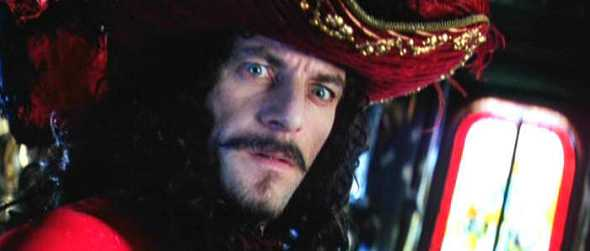 You should be able to do all the questions on the structure review questions.  Remember to bring questions to the final exam review next class!
Variational Learning Details
How do we know if a grammar can successfully analyze a data point or not?
Example:  Suppose         is the subject-drop parameter.
Prob = 1/3
is +subject-drop, which means the language may optionally choose to leave out the subject of the sentence, like in Spanish.
Prob = 1/3
Prob = 1/3
is -subject-drop, which means the language must always have a subject in a sentence, like English.
Here, one grammar is +subject-drop while 
two grammars are -subject-drop.
Variational Learning Details
How do we know if a grammar can successfully analyze a data point or not?
Example data: Vamos = coming-1st-pl = “We’re coming”
Prob = 1/3
The +subject-drop grammar is able to analyze this data point as the speaker optionally dropping the subject.
Prob = 1/3
Prob = 1/3
The -subject-drop grammars cannot analyze this data point since they require sentences to have a subject.
Variational Learning Details
How do we know if a grammar can successfully analyze a data point or not?
Example data: Vamos = coming-1st-pl = “We’re coming”
1/3    1/4
The +subject-drop grammar would have its probability increased if it tried to analyze the data point.
1/3    1/2
1/3    1/4
The -subject-drop grammars would have their probabilities decreased if either of them tried to analyze the data point.